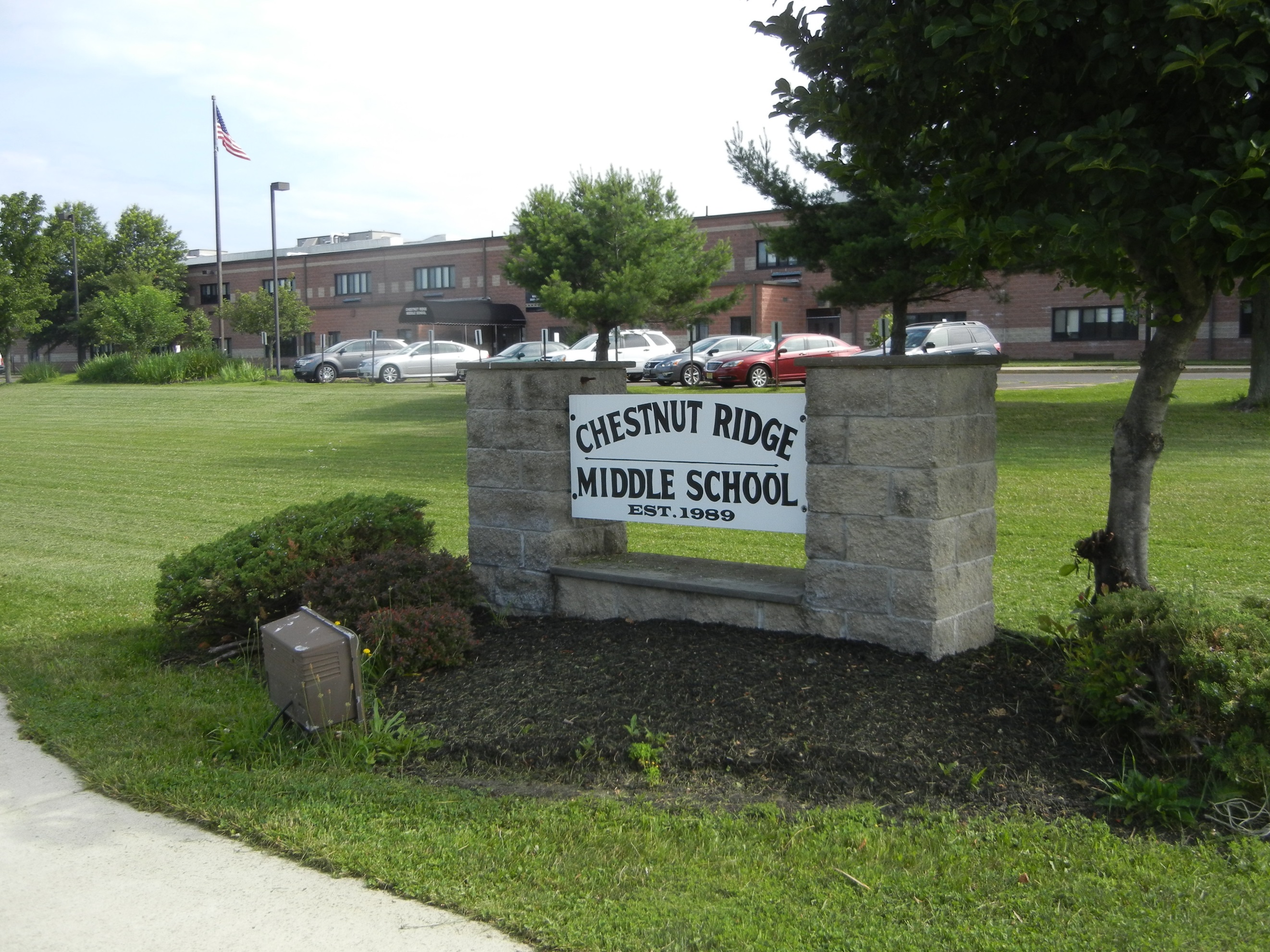 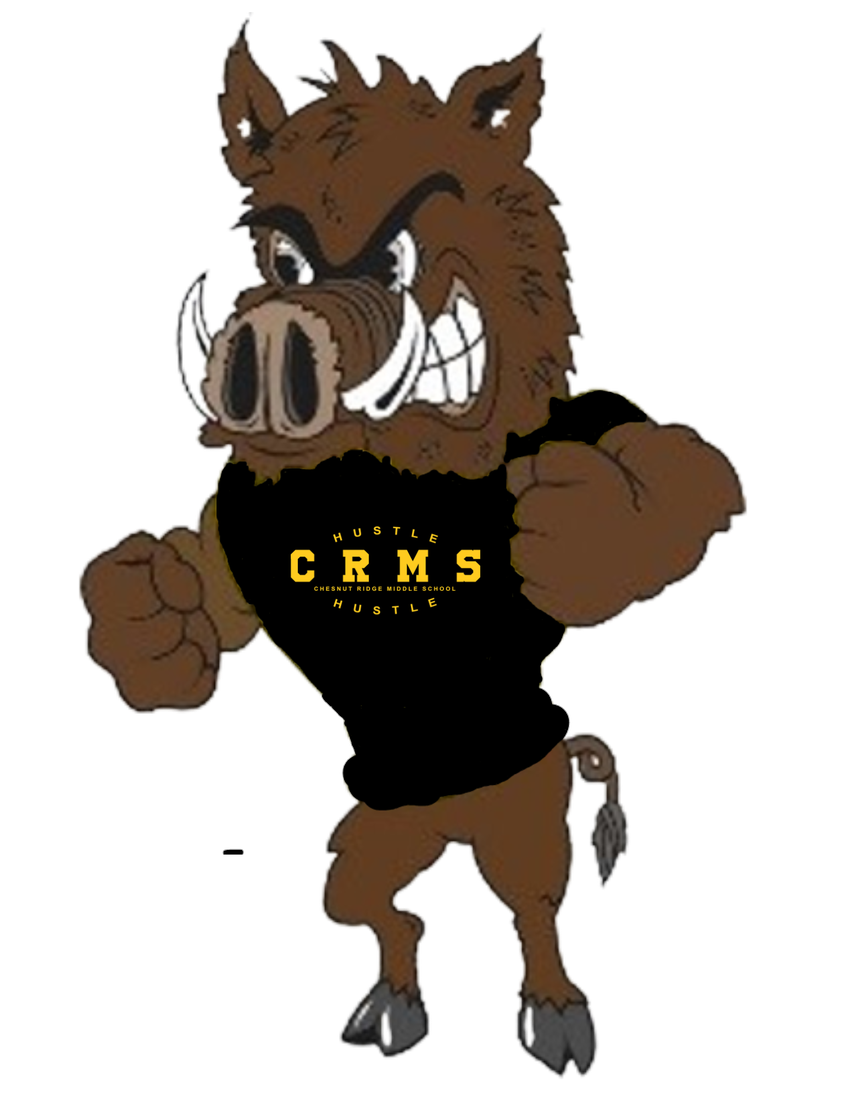 Thursday,
May 25, 2023
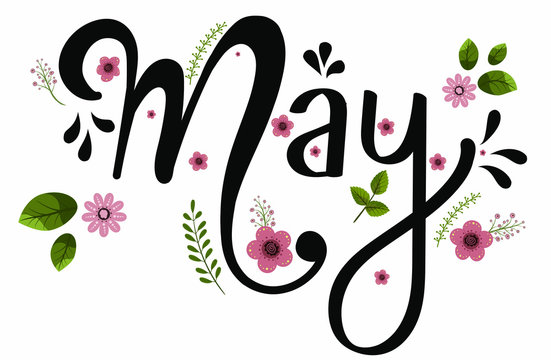 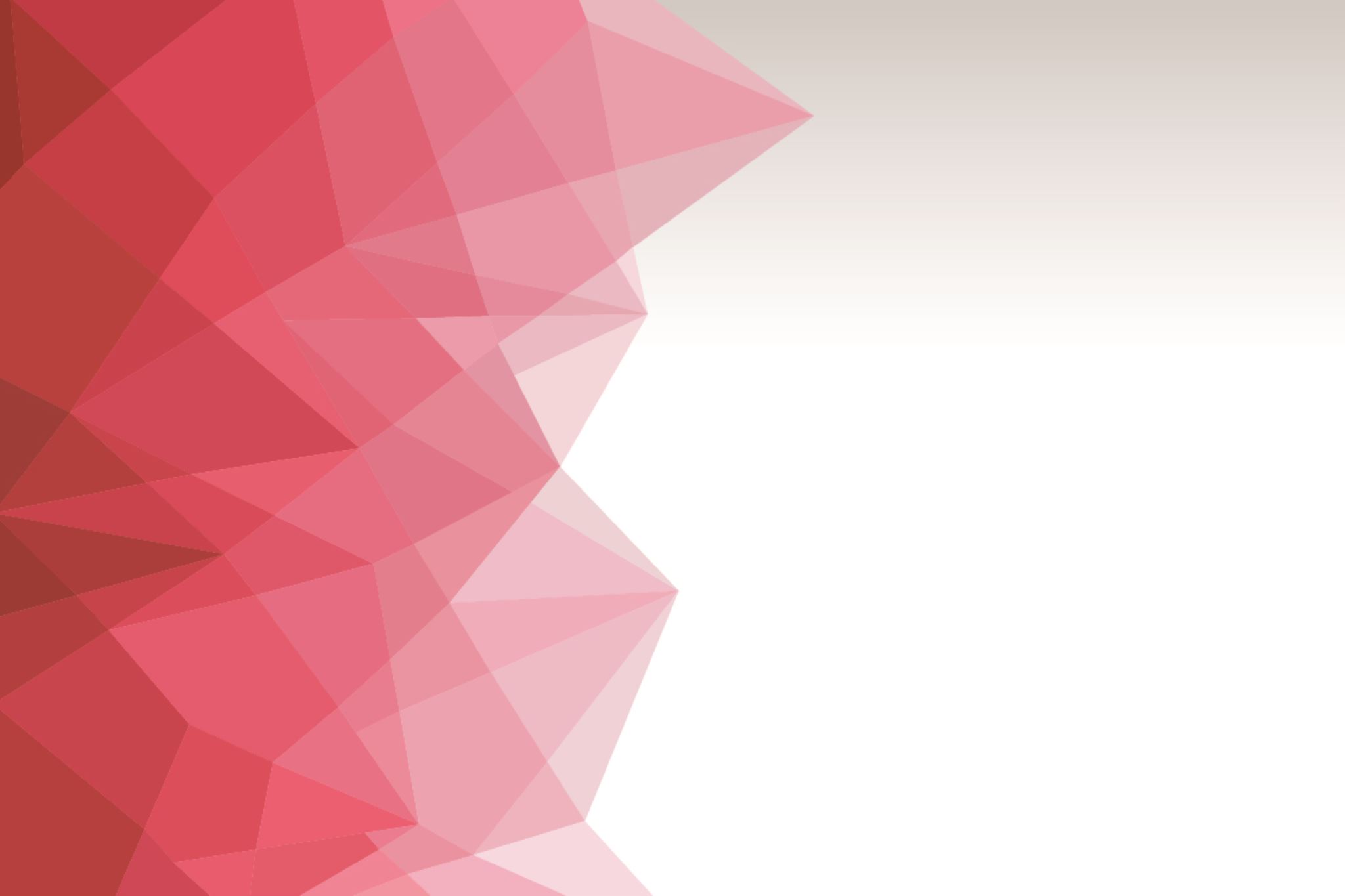 CRMS WILL NOT TOLERATE ANY INAPPROPRIATE COMMENTS, HATE SPEECH OR PUT DOWNS TOWARD ANY STUDENT!
IF YOU SEE OR HEAR SOMETHING, SAY SOMETHING
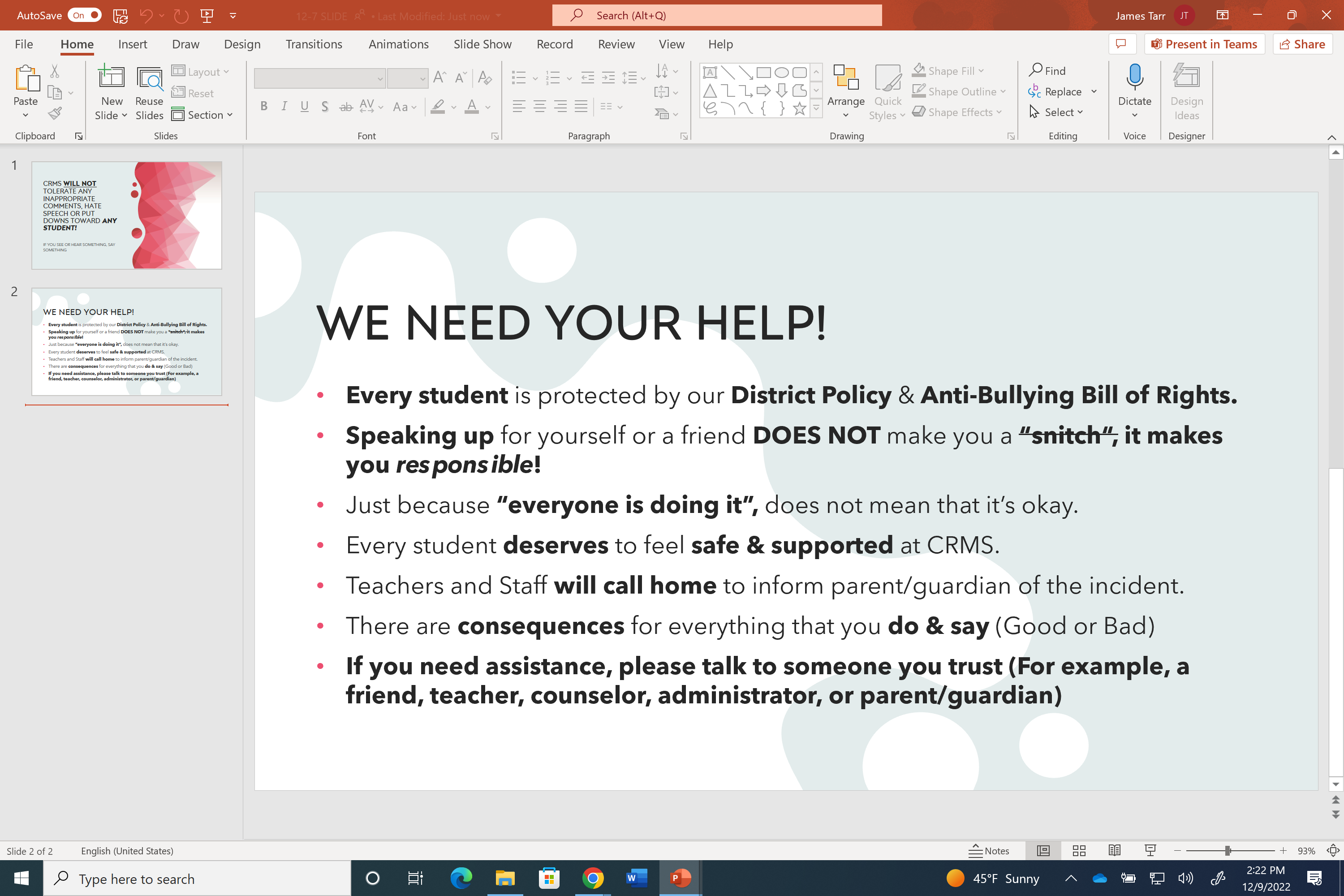 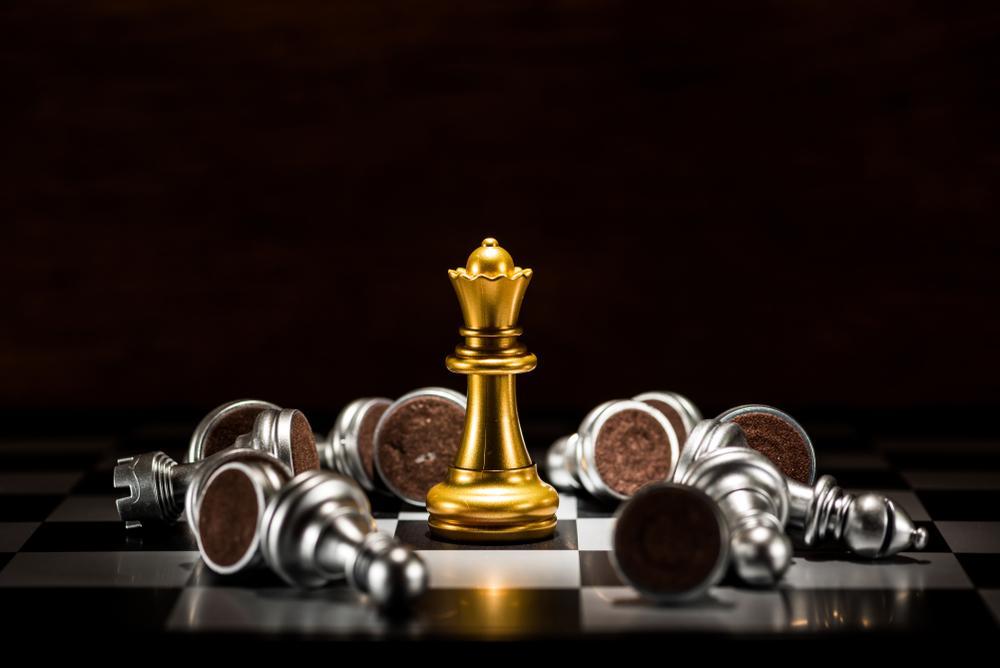 Chess Club(Every other Wednesday)Room 218
Next Meeting: 5/31